Buying, Selling, Transitioning 
a Medical Practice
                             Saving Private Practice Series 
Santa Clara County Medical Association 

Presented By:
                          Debra Phairas			
WWW.PRACTICECONSULTANTS.NET 

© Copyrighted Practice & Liability Consultants, LLC  1992, updated  yearly, 2024
Today’s Webinar Presenter
Debra Phairas
President
Practice & Liability Consultants, LLC
[Speaker Notes: READ: Debra Phairas is President of Practice & Liability Consultants, LLC a nationally recognized firm specializing in practice management and malpractice prevention. Her background includes medical clinic administration and loss prevention management for NORCAL Mutual, a physician malpractice insurance carrier in Northern California.  Her BS is from Michigan State University and her graduate work at Golden Gate University San Francisco MBA Health Services Administration program. Her consulting experience includes over 2,000 practices of all sizes and specialties. Typical engagements include: practice start-ups, practice assessments, mergers, financial analysis, revenue enhancement, overhead reduction, personnel management, over 500 practice valuations, expert witness, partnership issues and recruitment support for hospitals and physician groups. She has presented seminars and lectures nationwide for state and local medical/dental associations, management organizations and specialty societies. Please view her website here:  www.practiceconsultants.net]
“The speaker does not have any financial relationships with ineligible companies to disclose”
Feeling like this?
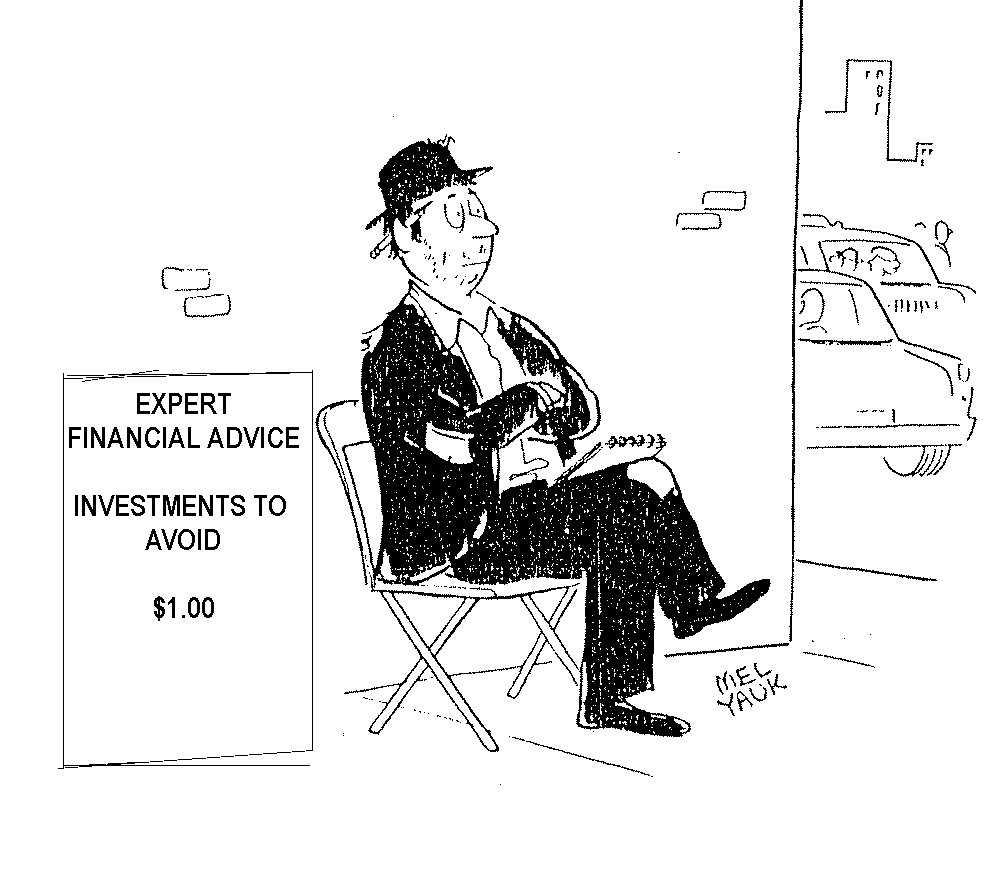 Planning now will avoid this scenario:
You have devoted long years to a practice

You are physically ready to retire

You want to retire, but you cannot afford to.
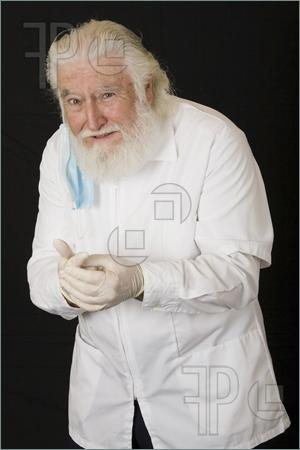 The Senior Physician
Why slow down when you are having fun???????
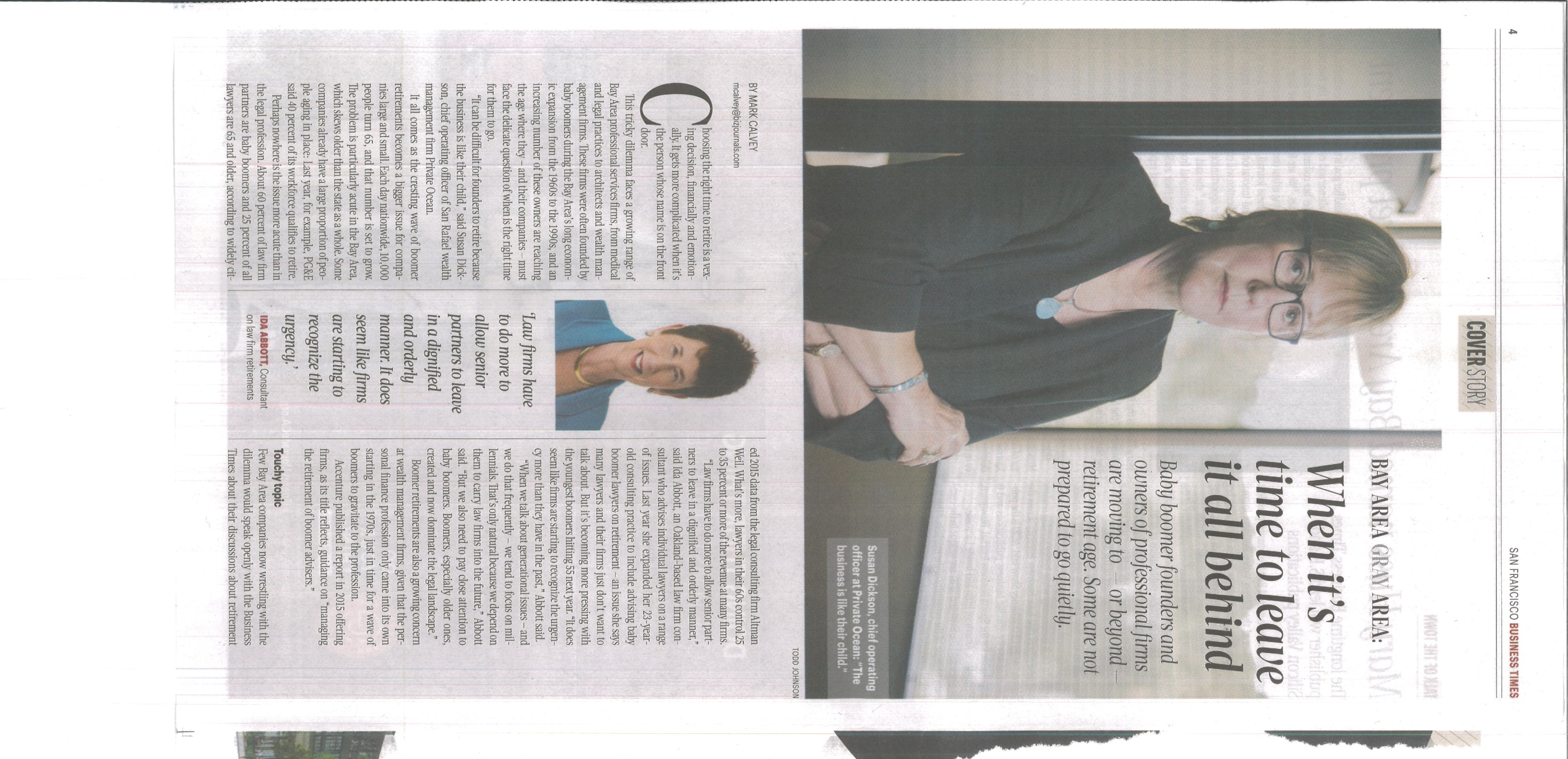 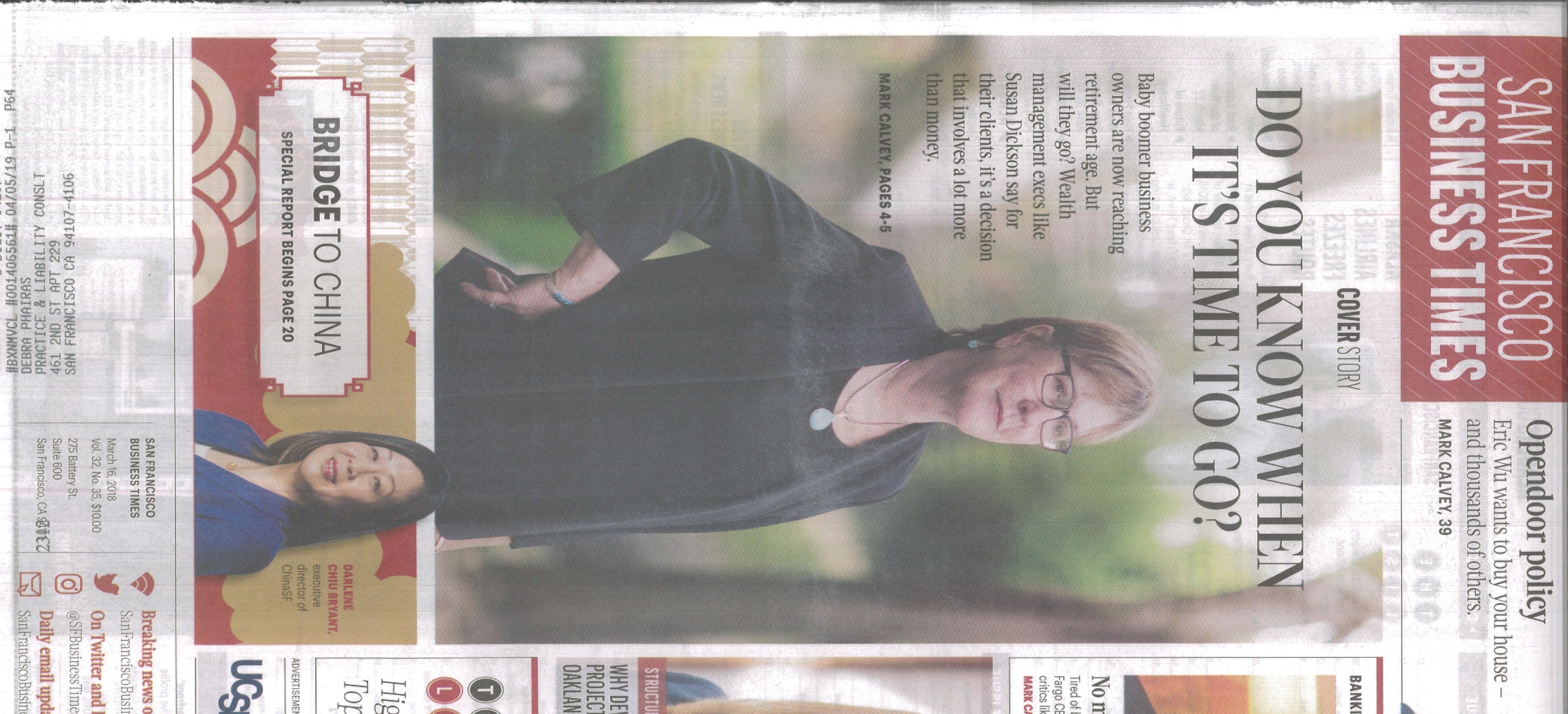 San Francisco Business TimesMarch 16, 2018
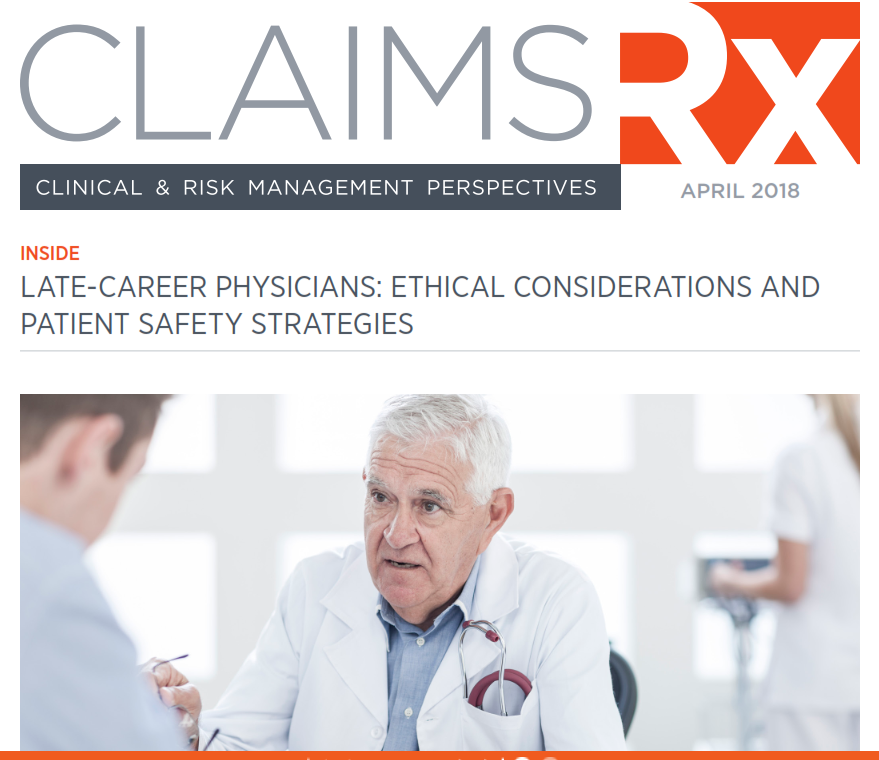 James F. Sweeney  Medical EconomicsFeb 13, 2019  Why it is hard for physicians to retire
Medical Economics Comp Health Study Sept 2017
“Physicians spend all day talking to patients,” Good says. “My friends who have retired do report loneliness and isolation and those considering [retirement] note it is a concern.”

In the study, 51% of respondents said that still working occasionally or part-time is part of their ideal retirement plans.
The Maven Project
Laurie Green keeps retired doctors working with health clinics for needy
SF Chronicle  By Erin Allday  February 17, 2018 Updated: February 17, 2018 1:32pm

Connects volunteer physicians, most of them retired or nearly so, with health clinics that serve patients who may not have access to expert specialty care. Green describes it as “Match.com meets the Peace Corps.”
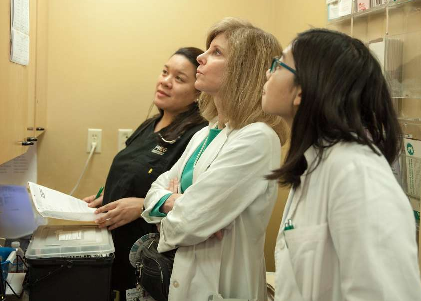 The best (and worst) places for doctors to retire
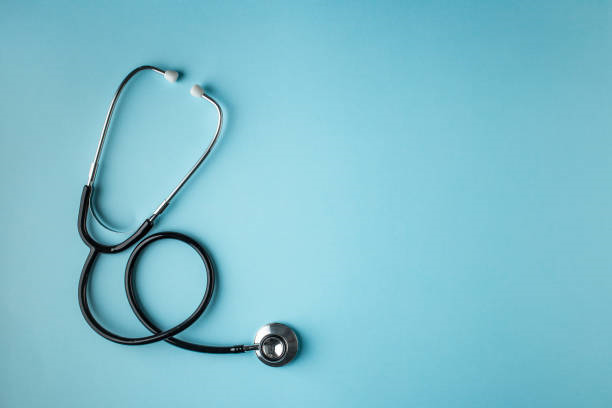 Top five retirement locations for affordability
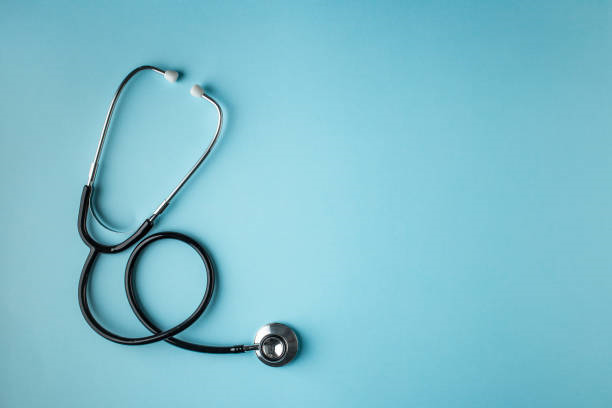 5) Memphis, TN
4) Knoxville, TN
3) Mobile, AL
2) Montgomery, AL
1) Fort Smith, AR
Top five retirement locations for activities
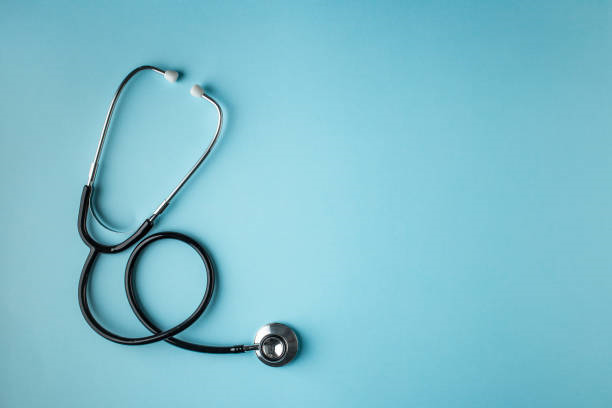 5) Honolulu, HI
4) San Francisco, CA
3) Cincinnati, OH
2) Minneapolis, MN
1) Washington, DC
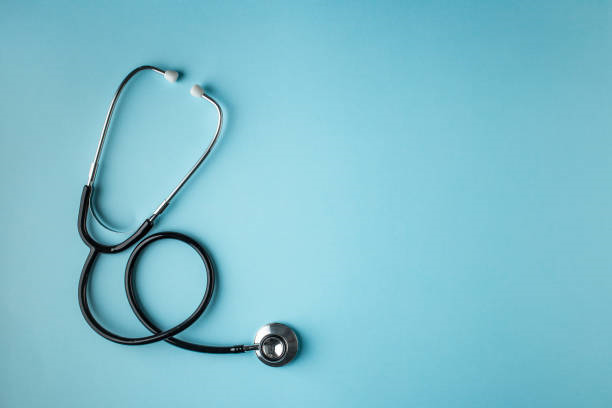 Top five retirement locations for quality of life
5) Glendale, CA
4) Madison, WI
3) Honolulu, HI
2) Scottsdale, AZ
1) Fremont, CA
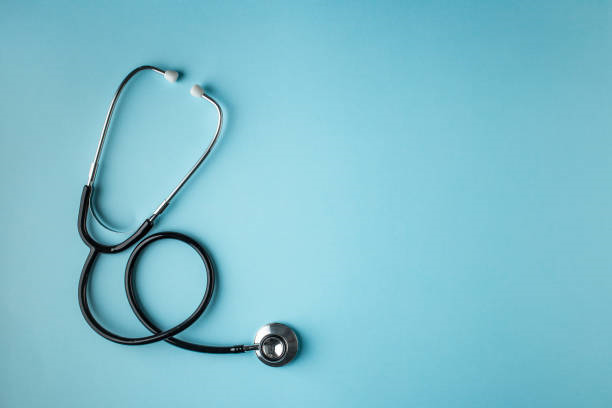 Top five retirement locations for health care
5) Columbia, MD
4) Juneau, AK
3) Sioux Falls, SD
2) Burlington, VT
1) South Burlington, VT
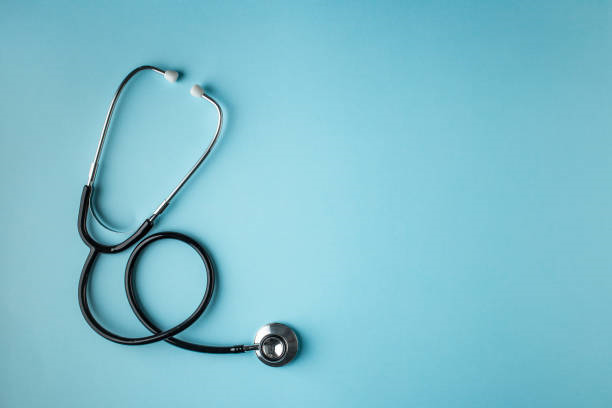 Ten worst places to retire (ranked by overall score)
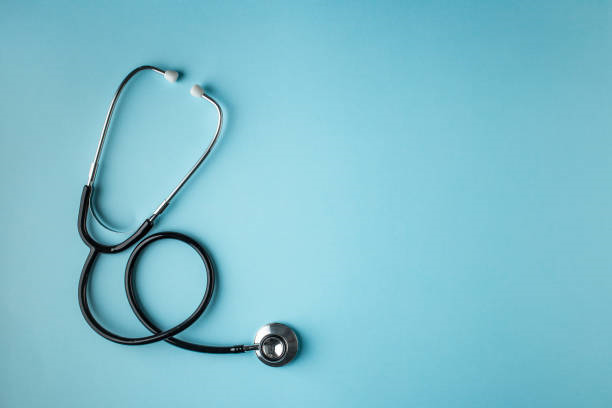 Ten worst places to retire, cont’d
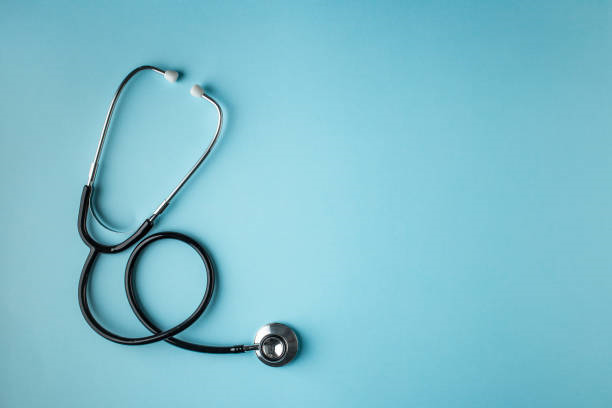 Ten best places to retire, ranked by overall score
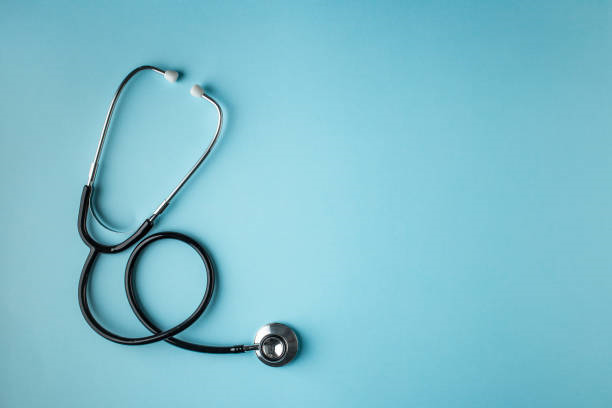 Ten best places to retire, cont’d
Semi Retirement
Prepare Revenue/Expense Projections

If solo, value of practice is tied to Revenue

Overhead expense share – Minimum $

Income Share based on Productivity will adjust

What is dropping call worth?  Can estimate hourly wage and deduct from income or group pays doctors to take call
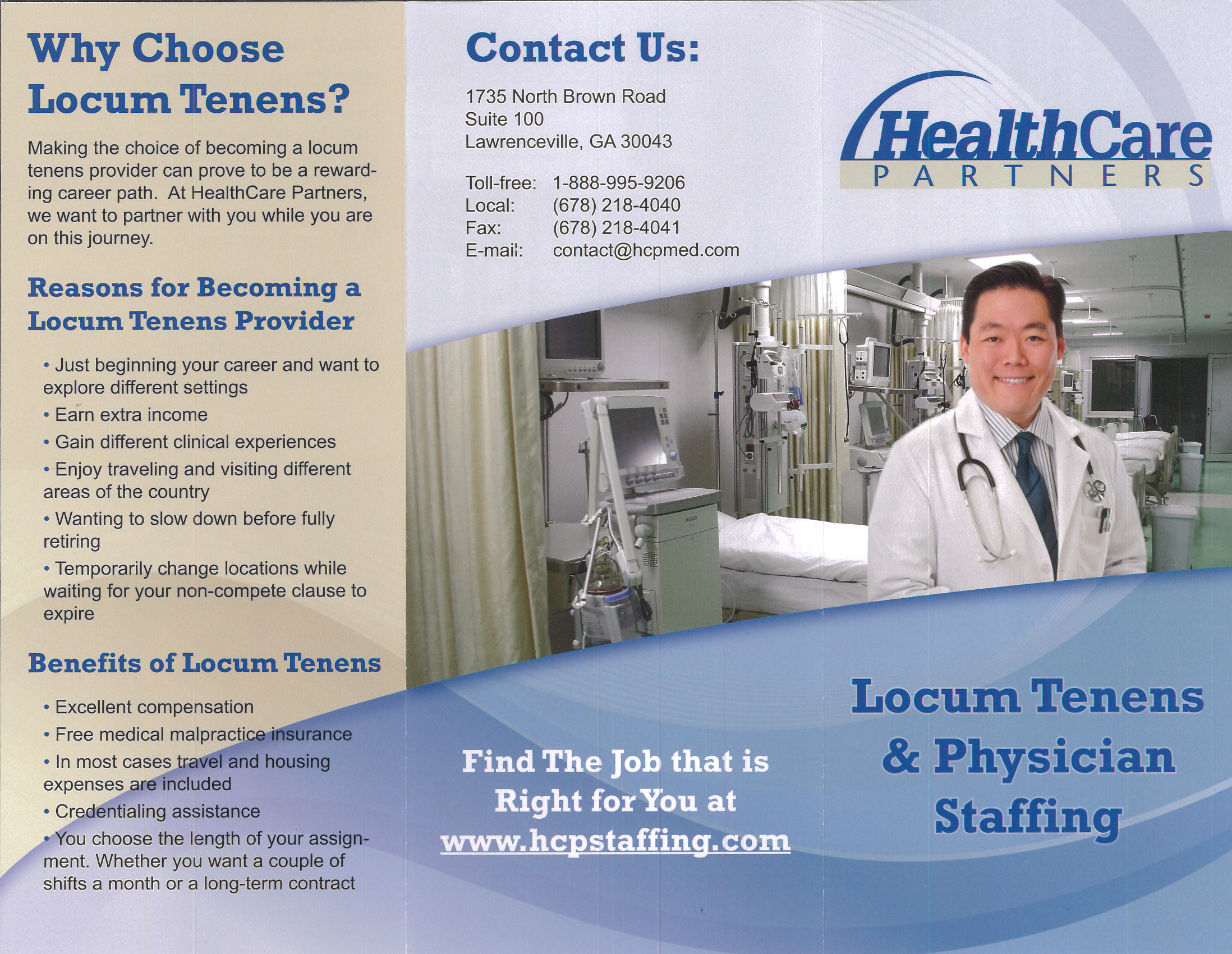 Partnership Elements
Recommend  6-12 months notice of termination – Partners/Groups need this time to recruit/find another doctor

Less notice, forfeit % of A/R, e.g., 
1 month 	= 20% of A/R
2 months 	= 40%  etc.
Death & Disability
Surviving spouse should call the local medical society for support

Hire a locum tenens immediately if partners are unable to absorb practice load

See Sources of Information for Surviving Spouses
Spouses and Offices Manager need to be able to locate:
Bank accounts

Safe Deposit Boxes

Credit Cards

Will
Spouses and Offices Manager need to be able to locate:
Income tax records

3 Years of Profit/Loss and Balance Sheets

Lease agreements for practice and equipment

Life, disability and health insurance policies
Spouses and Offices Manager need to be able to locate:
Malpractice, Key man and Overhead insurance policies

Supply and equipment inventory

Staff wages and positions
Who will be impacted by your retirement?
You

Your spouse / children

Your staff

Your patients
Closing Your Practice
Professional liability coverage

“Tail” coverage

Retain policies
Avoid Abandonment Claims
AMA ethics

Notify patients via letter
Letter to Patients
Date of Closing/transfer

Opportunity to select new physicians and transfer records to him/her.

Where records will be stored

Note of thanks to your patients
Letter to Patients
Authorization to transfer records form which patients can sign and send in

List of other physicians who are willing to accept your patients
Who Should Receive Letter:
All “active” patients, seen within past 1-2 years

Chronic illness patients who need follow-up

No letter is needed for a patient who has been discharged from care with a  “Withdrawal from Care” letter
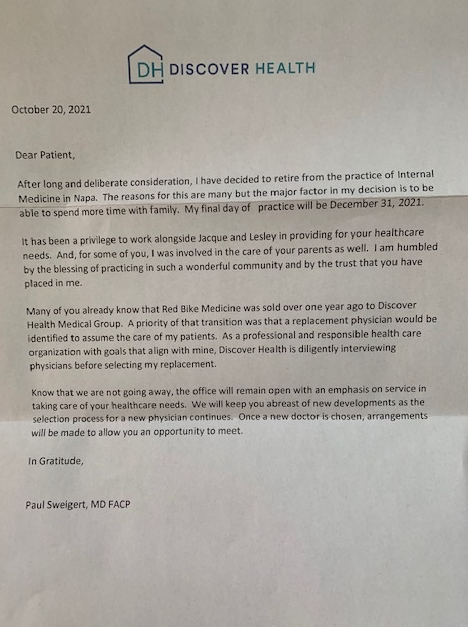 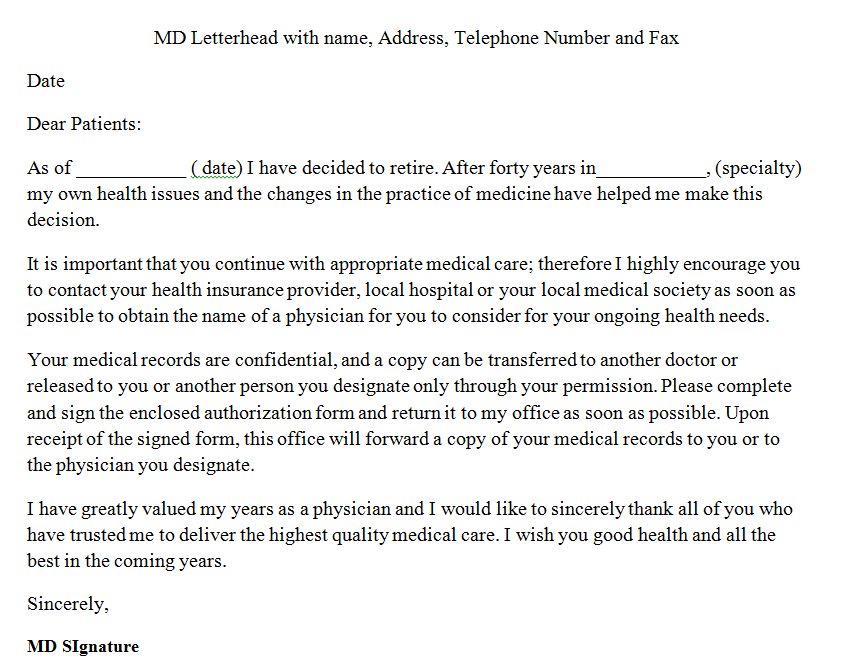 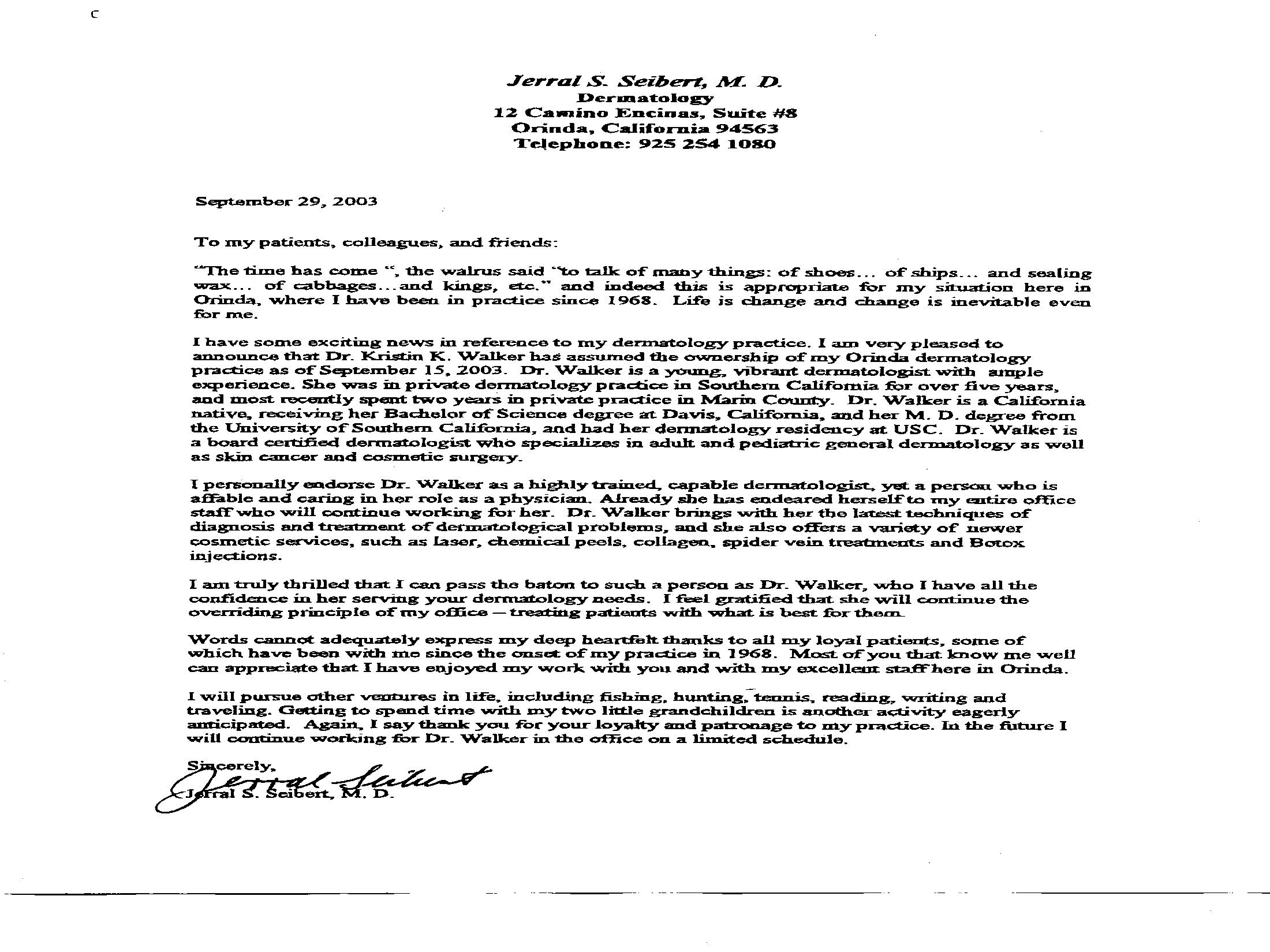 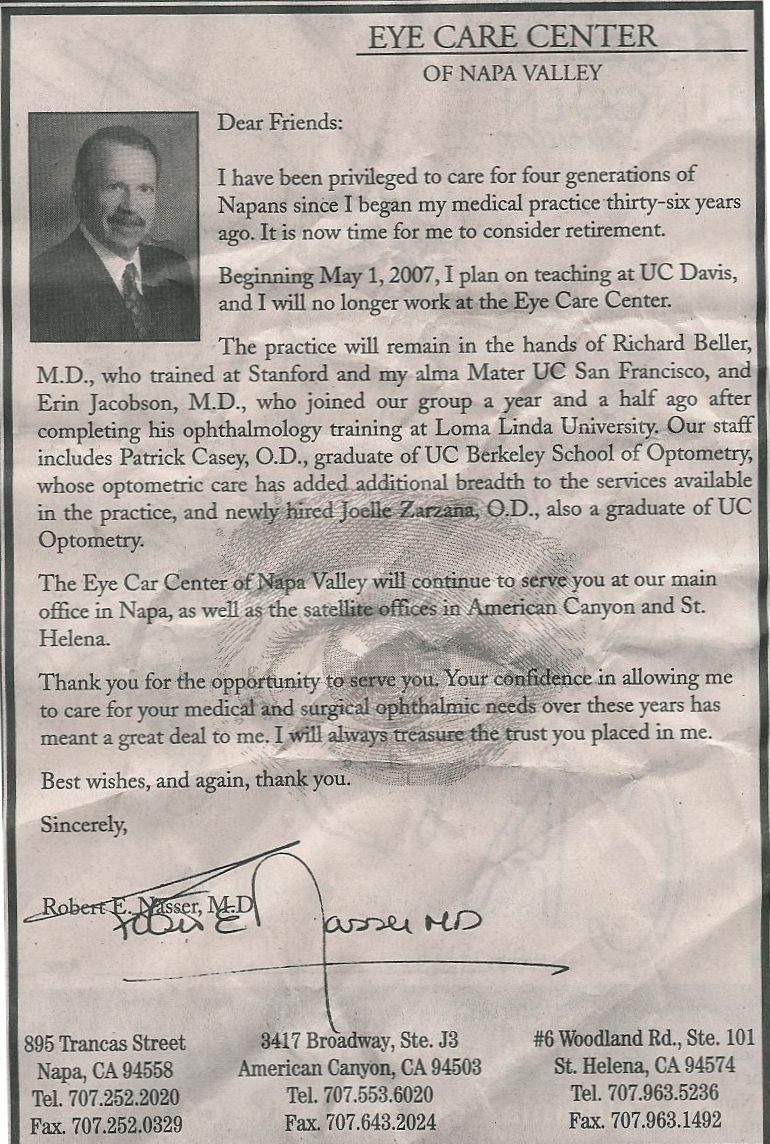 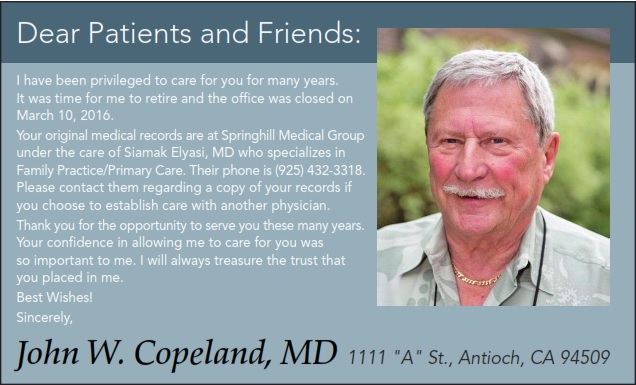 Disposition of Medical Records
Check laws regarding record retention

Transfer of Medical Records

You can send a photocopy to a new physician and keep original
If you release the Original Records to a New Physician:
They must assure you that they will retain the original record

They will make it available to you if you are involved in a lawsuit

If they dispose of the record, they should notify you

You should keep copies
Medical Records
Records retention

Assure availability

Sale of records – Custodian of Records charts only

Records belonging to the estate- Estate has same responsibility
Disposal of Drugs
Restocking with fee from Medical Supplier

Hazardous Waste Disposal Carrier

Controlled Drugs – 3 CA resources
EXP Pharmaceutical Services
Far West Returns
Outdate Rx, LLC
Disposal of Drugs
National Drug Take Back Day 

April and October each year – Free Disposal at local participating police departments 

http://www.deadiversion.usdoj.gov/drug_disposal/takeback/ 

Walgreens rolls out drug disposal kiosks at 500 stores
Controlled Drug Return
Need to deactivate your DEA
You must send letter to DEA 

AFTER you have safely disposed of drugs

Contact DEA office in your state
Notification of IPAs/Payors
Check contracts may need to give 3 months for retirement

Medicare/Medi-Cal  - Deactivate NPI
Notify State Medical Board
If death, permanent disability or retirement

If you intend to practice at all, don’t deactivate
Accounts Receivable
Clean up accounts

Hire collection agencies

Selling accounts receivable
Providing for Staff
Pension plans engender loyalty

Inform staff of plans

Offer references

Staff as negotiation tool
Who can Represent You in a Practice Sale?
Yourself

A real estate broker / agent

An attorney
Joint Venture Debra Phairas &Broker :   David Greene and Norman Pearce
http://www.medicalpracticesusa.com
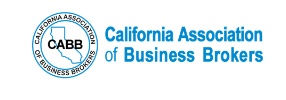 Reasons to List Your Practice for Sale:
Locate and screen potential buyers

Avoid hassle of details of sale

Avoid  “giving away the shop”

Buffer by having a third person negotiate on your behalf
Evaluate Agent / Broker / Consultant:
Check credentials, interview previous clients

Where promises kept?
Was Service prompt and professional?
Did he/she negotiate effectively?
Would they use him/her again?
Selling to a Colleague or Associate:
There is still a good reason to involve a third party
Why a Practice Has Value:
Has a track record

Is probably making some money

No start-up costs

The price is less than it would cost to duplicate assets
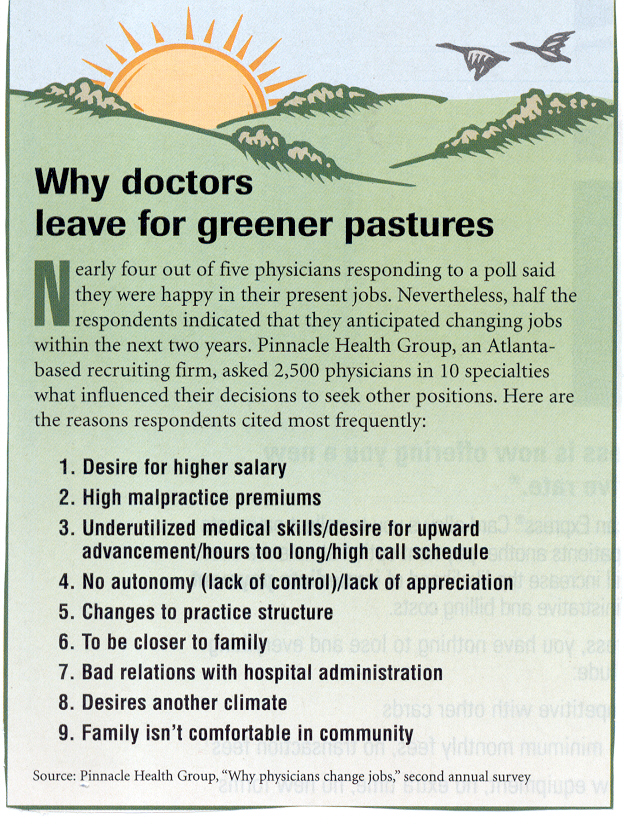 Quality of life more important to today's physicians
Medical Economics  Publish date: Sep 26, 2012By:  Rachael Zimlich   Jackson Coker
Females - They prefer suburban or urban locations in the Northeast and only relocated once or twice. This group most often specializes in dermatology, gynecology, infectious disease, or physical medicine and rehabilitation, according to the report. 

Males - They either prefer rural locations or have no location preferences, according to the study. They had relocated three to six times over the course of their careers, which more often were specialized in neurology, psychiatry, or surgery.
Practice Appraisal
An estimate of value as of a specific date.
Why are Valuations Needed?
Selling practice assets to a hospital, or medical group
Retirement
Practice Merger
Buy-out
Buy-in
Private Equity
Divorce / Estate Planning
Items needed for an Appraisal
Three years of income tax returns

Three years of income and expense reports and balance sheets

Actual charges and contractual adjustments total for previous year

Aging spread and total accounts receivable
Items needed for an Appraisal
Fee schedule

List of assets purchased by date and cost at purchase, or depreciation schedule

Lease terms of office space

List of staff by position and hourly wage
Items needed for an Appraisal
The practice payor mix

Number of  “active” charts or patients

Referral patterns

Unique services or aspects of the practice
Items needed for an Appraisal
IPA memberships

CV, practice brochure, mission statement, strategic plans
On-Site Appraisal
Verification of assets and condition

Location

Staff
On-Site Appraisal
Ambiance and patient relations

Marketing and promotion efforts

Practice systems and operations

Referral patterns
On-Site Appraisal
Medical Records/ EMR

Unique characteristics of practice

Competition

Economic and demographic conditions
Quality of Appraisal
Appraisal should assign a value to the assets to be included in the sale

An appraisal is only as good as the skill of the appraiser, and the information upon which the appraisal is based.

The sales price is determined by what a buyer is willing to pay, and what the seller will accept
Methods to Value a Practice
Rule of Thumb

Comparable Sales Method – Market Approach 

 Income Method

Discounted Cash flow or Excess Earnings
Private Equity
Excellent strategy – <3 years left in practice

Medium strategy  – 3-10 years left

Think carefully     > 10 years in practice
72
73
74
Serious Considerations
Do you like to be in control? 


If you answer yes, think very long and hard about how you will adjust to being an employee

Larger organizations take longer to make decisions with more layers of bureaucracy

You may still need to get involved with administration/personnel/etc, but may have no power to change anything
Serious Considerations
Ask other physicians who are in the entity
What is the culture?

How happy are they?

Do you know your present office visit/hospital/surgery/procedure volume and how will this translate to  WRVU compensation?

Will you be able to help choose/direct or fire staff that work with you? Will your office manager be eliminated?

What reporting of your productivity will you able to obtain and your rights to audit?

What if you were doing procedures now that add to your net income and these will be taken away to another specialty?
Serious Considerations
Will you have to see Charity and Medi-Cal patients?  

Perform research?

Is the compensation formula vague or very specific?

Will you be forced to be in group with former competitors that you did not get along with?

What is the composition of board that makes decisions? 
 Weighted toward physicians or hospital/foundation/University?

Can you negotiate a 3-5 year guaranteed salary?
Hard Assets
Equipment
Straight-line Depreciation
Used Market Value
Replacement Cost

Exclude personal assets
https://www.medshare.org/Donations of Medical Equipment
Supplies
Inventoried

Estimate supplies at 1-2 months of usual inventory costs
Frames
Wholesale Value, not Retail value
Accounts Receivable
Age of accounts

Factor the accounts by age

Subtract the contractual allowances from each aging
Valuing Intangibles including Goodwill
IRS ruling 59 - 60 and accounting standards define goodwill as:

 “The expectation of future profits under the ownership of someone other than the present owner.”
Elements of Intangible Assets include:
Location

Type of practice

Referral patterns

Staff in place
Elements of Intangible Assets include:
Systems in place and operational

Financial performance - collection ratios, gross and net revenue

Non-compete clause
Elements of Intangible Assets include:
Transition assistance

Trade name

Contracting opportunities
Methods to Value Intangible Assets
The Goodwill Registry  
(610) 828-3658   25.88% goodwill to revenues
Ophthalmology 2022 report

Market Approach – Revenue method or
     Accumulation of Assets

Income Methods

Discounted Cash Flow or Excess Earnings
Medical Practice Revenue and Net Earnings
Bizcomps  2023

www.bizcomps.com

Medical Practice 1.73 Price per Sellers discretionary earnings (specialty specific)

Price per Gross Revenue =.56
Appraisals: An Art and a Science
Knowledge of the medical specialty

Knowledge of the marketplace

Estimating likelihood of the revenue stream continuing
Caveats about Pricing
Price realistically

Terms may be more than price
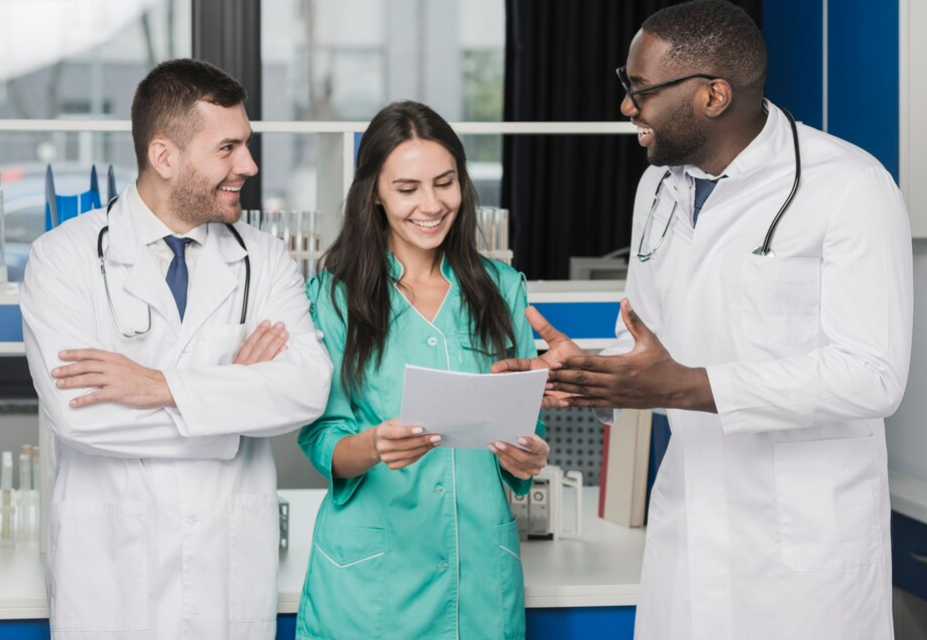 Finding a Buyer
Hospital recruiting

State and local medical associations

Specialty Societies

Broker

Internet Recruiting Sites
Finding a Buyer
Medical Meetings - 

University and Residency Programs

Equipment and supply vendors

Physicians in your community
What should you advertise?
Specialty

Size or gross income

Geographical area
Negotiating Sale Terms
Using a professional will bring:
Higher sales price
Better terms negotiated
Loopholes closed
Less hassle to seller
Other Terms to Negotiate:
Purchase of Assets, Stock, or Partnership Interests

Ernest money deposit -- refundable or not

Down payment

Terms of any seller carry-back financing
Other Terms to Negotiate:
Allocation of purchase price

Equipment and supplies to be included

Covenant not to compete

Introductory services
Other Terms to Negotiate:
Who will pay closing costs

Pro-rations such as employee benefits, expenses, etc.

Whether accounts receivable will be part of the transaction

Provisions for records retention
Other Terms to Negotiate:
Life insurance on new buyer

Conduct until close of sale

Contract contingencies which must be removed prior to close of escrow
Other Terms to Negotiate:
Indemnification for prior acts

Protections against breach of agreement
Writing the Agreement
Details of the agreement must be in writing

A copy of the signed agreement should be used by the escrow officer
Help your Buyer Finance the Practice
Check with your bank for assistance

Bank of America (MD division)

Banks through the SBA

Check with your hospital
Personal Introduction
Offer to introduce new physician to patients and referring physicians

A powerful negotiating strategy
How to Save Taxes on the Practice Sale
Tax advice should be obtained from a professional

Review your position in advance with accountant
Recommendations for Bringing in a New Associate:
Write an employment offer spelling out conditions and expectations

State all AR, charts, lists, etc. are employers property

Have approximate cost decided before the interview process begins
Practice Link
Recommendations for Bringing in a New Associate:
Create an incentive program

After incentive is reached, additional money generated should be given as bonus, or put in escrow for buy-in
Discuss Salary and Benefits
Market comparable salary?
How is it paid?
Incentive bonus?
Malpractice and Tail?
Benefits, life, health, disability? Pension and profit sharing?
Auto?
Example
300,000 MD Salary +
  25,000 Benefits
325,000 Physician Cost +
150,000 Additional Overhead Cost =
475,000 Breakeven Point  MD needs 
                 to generate revenue
Incentive Bonus
After Employee reaches breakeven point,  additional revenue goes to overhead, Employer return on investment and Employee bonus
10,000
  5,000 Overhead 	(50%)
  2,500 Employer  	(25%)
  2,500 Employee 	(25%)
Buy - In
Can you review the partnership agreement?

What is the methodology for buy-in?

Can intangible asset value be established at point of entry?

Can the buy-in be spread over several years?
Mergers
Merging with another MD or group can provide the transition 

Removes records issues

Provides buy-out
Professional Assistance Needed:
Appraiser / Consultant

Broker

Attorney

CPA
Thank you for attending!
Debra Phairas
dphairas@practiceconsultants.net
(415) 764-4800

www.practiceconsultants.net
www.medicalpracticesusa.com